Політична система
України
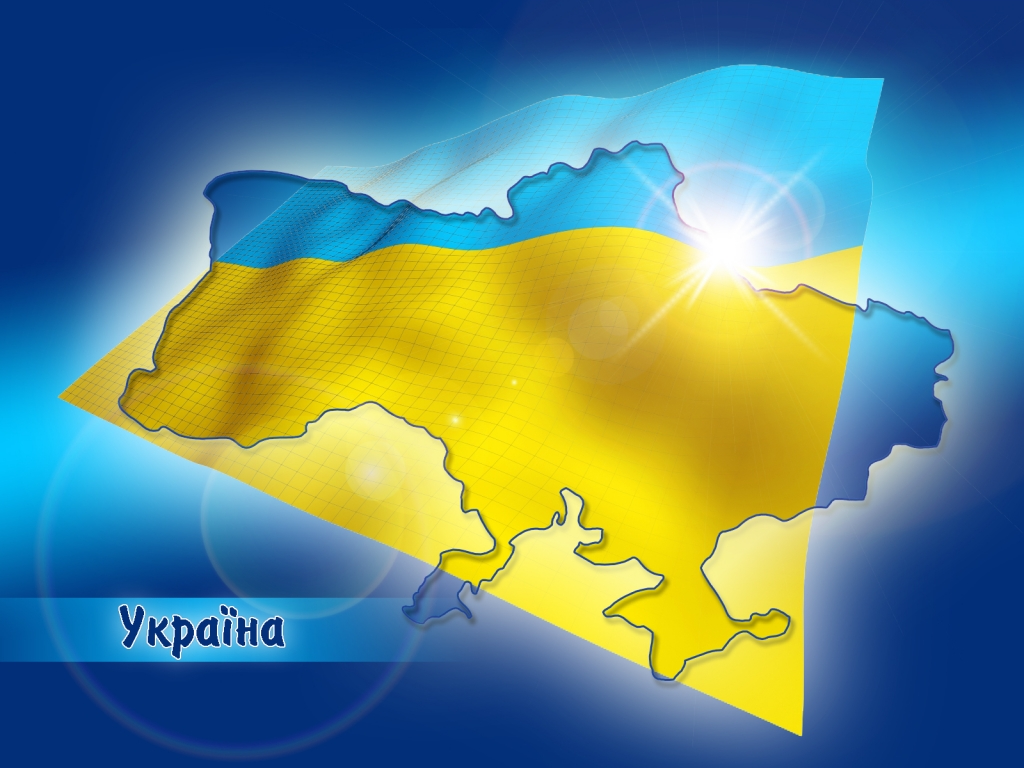 Особливості політичної
системи
16 липня 1990 р. Верховна Рада України прийняла ДЕКЛАРАЦІЮ ПРО ДЕРЖАВНИЙ СУВЕРЕНІТЕТ УКРАЇНИ.
Україна
Національна держава
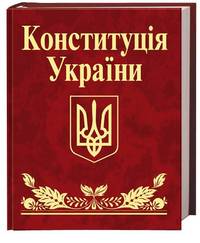 Український народ
Рівність
Недоторканість кордонів
Економічна
 самостійність і безпека
Президент України
Виконавча
 влада
Законодавча влада
Судова
влада
Верховна
 Рада
Кабінет 
Міністрів
Верховний
 Суд
Конституційний
 Суд
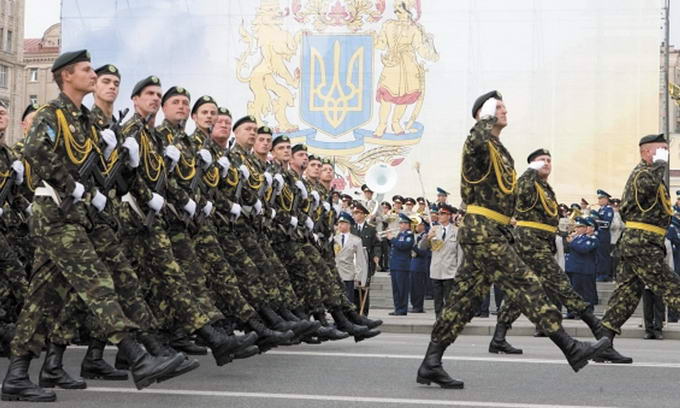 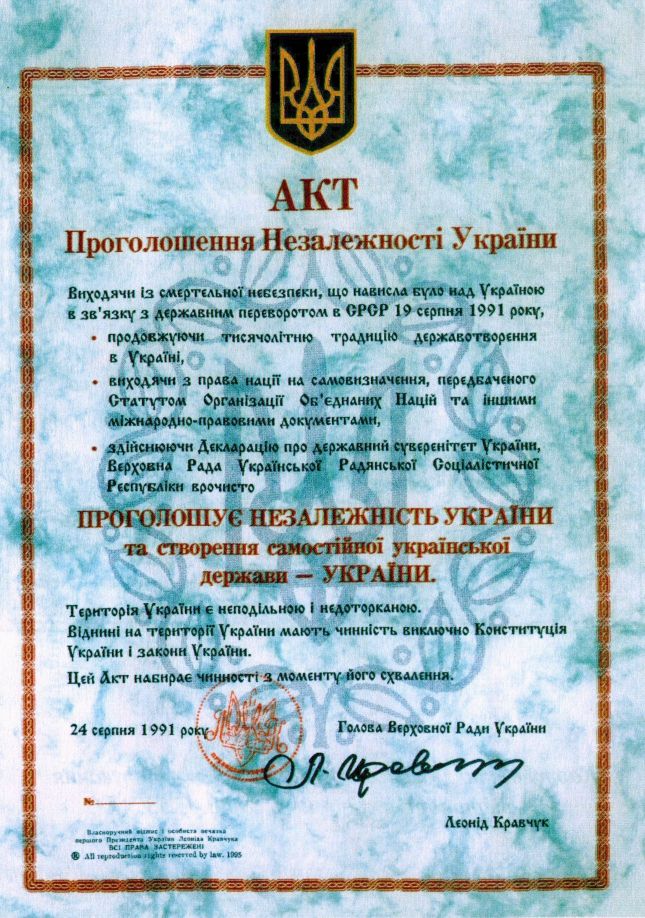 28 червня 1996 р. Верховна Рада України прийняла КОНСТИТУЦІЮ УКРАЇНИ
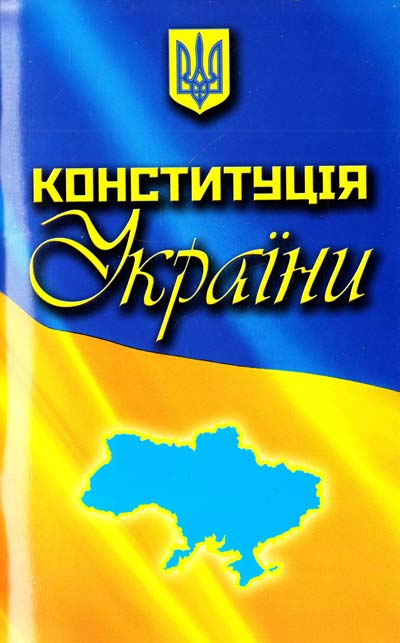 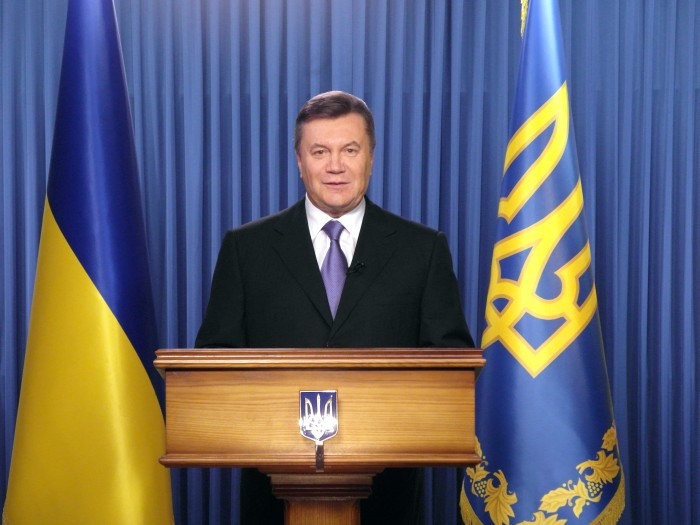 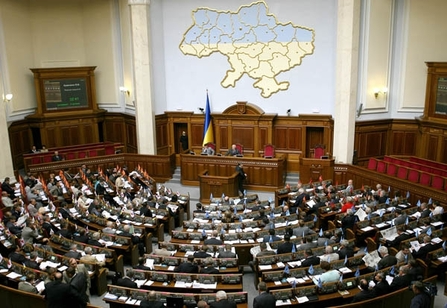 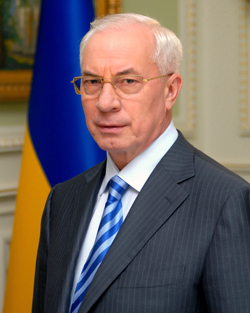 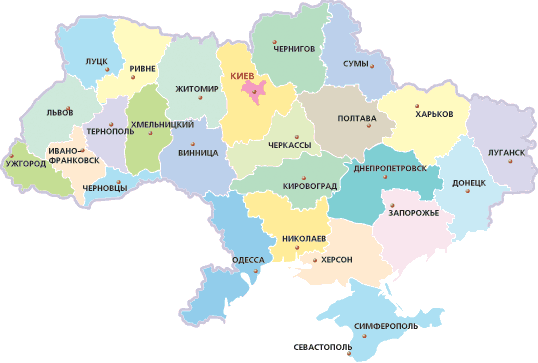 Відсутність чіткого конституційного
 розмежування повноважень гілок влади
 та вищих владних інститутів.
Політизація конституційного процесу.
Неспроможність судової гілки влади 
відігравати роль неупередженого арбітра
 у конфліктах між іншими гілками влади.
Високий рівень патерналізму.
Відсутність єдиного розуміння політичними
 силами змісту національних інтересів
 України та спільного бачення шляхів їх втілення.